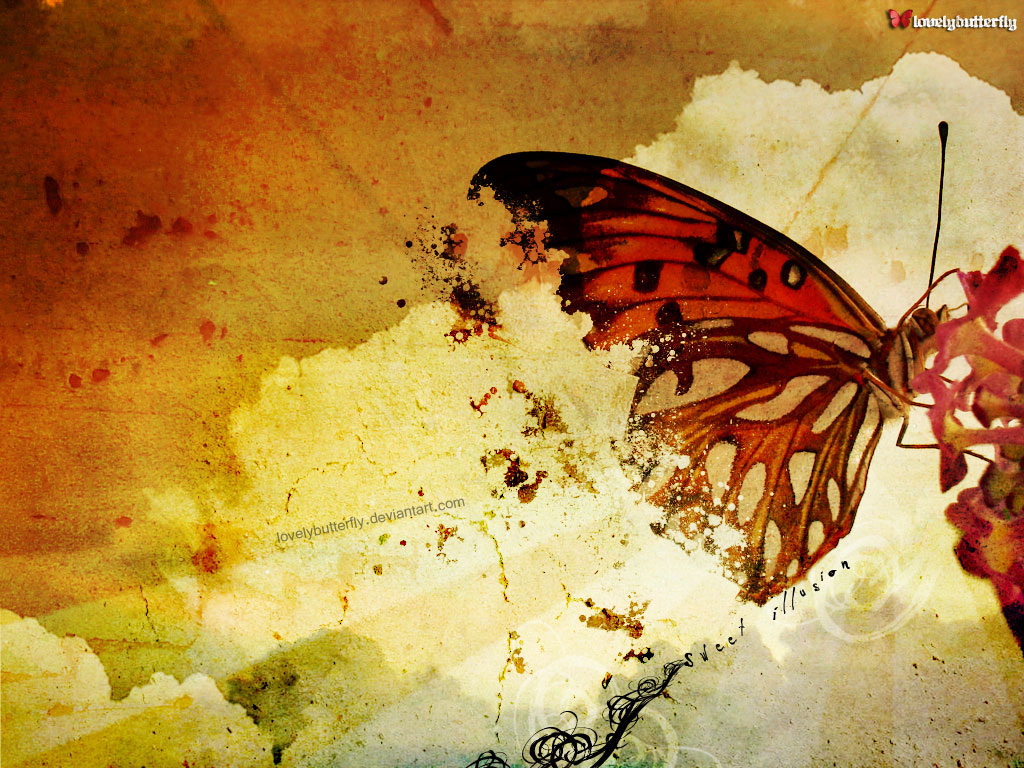 الفصل الثامن 
حسابات التسوية
محتوى الفصل :

أولا : حسابات الأمانات
ثانيا : حسابات العهد
ثالثا : الحسابات الجارية
رابعا : الحسابات الوسيطة
خامسا : أمثلة محلولة
حسابات التسوية :

  يقيد بها المبالغ التي لا يتسنى خصمها على بنود المصروفات أو إضافتها لبنود الإيرادات مباشرة لكونها لا تمثل مصروفا أو إيرادا بعد أو لعدم استيفاء المستندات أو الإجراءات المقررة .

 كما يقيد بها المبالغ التي تصرف ولا تكون بطبيعتها مصروفات ميزانية مثل الصرف بالإزالة من حسابات الأمانات أو الصرف على حسابات العهد .

 وكذلك يقيد بها الحسابات الجارية والحسابات الوسيطة .
أولا : حسابات الأمانات :

هي : المبالغ المستحقة للغير طرف الحكومة ، تعاد لأصحابها أو يتم التصرف فيها بمجرد انتهاء الغرض الذي من أجله خصصت الحكومة هذه الأمانات .
طبيعتها : دائنة وهي أيضا حسابات شخصية مؤقتة .
 
وحسابات الأمانات أربعة أنواع :
 الأمانات النقدية 
 الأمانات ( مرتجع رواتب )
 الأمانات المتنوعة
 الأمانات ( مقابل اعتمادات مستندية قائمة )
أ / الأمانات النقدية :

لا يعلى في هذا الحساب إلا المبالغ المحصلة من بعض المواطنين عند تعاملهم مع البلديات ، فعند قيام بعض البلديات بتحصيل ضمانات نقدية من بعض المواطنين يتم قيدها في حسابات الأمانات النقدية     ( تأمينات نقدية ) لحين إعادتها لأصحابها أو لحين التصرف فيها بمجرد انتهاء الغرض منها .

1 - عند ورود كشف المتحصلات من أمين الصندوق مرفقا به أوامر القبض وإيصالات الاستلام تقوم الإدارة المالية بالبلدية بتحرير إذن تسوية يكون القيد من واقعه :
2 – عند إعادة المبلغ بعد إتمام العملية تحرر الإدارة المالية أمر اعتماد صرف يكون القيد من واقعه :
3 – بعد ورود كشف المدفوعات من أمين الصندوق تحرر الإدارة إذن تسوية يكون القيد من واقعه :
*إذا استدعى الأمر مصادرة الضمان تحرر الإدارة المالية إذن تسوية يكون القيد من واقعه :
ب / الأمانات – مرتجع رواتب :

يعلى في حساب الأمانات ( مرتجع رواتب ) صافي الرواتب والأجور والمكافآت والبدلات الشهرية التي لا تصرف لأصحابها خلال خمسة عشر يوما من تاريخ استلام مندوب الصرف لقيمتها بسبب غياب أصحابها أو تعذر تسليمها لهم لأي سبب من الأسباب .

ويتم توريد المبالغ التي لم تسلم لأصحابها إلى صندوق الجهة الحكومية بمعرفة مندوب الصرف ويرفق إيصال الاستلام الخاص بدافع النقود بمسيرات الرواتب على أن يحرر على المسير المذكور ملخص بقيمة المبالغ التي لم تصرف وتم توريدها للصندوق،
1 - وبموجب صورة إيصال الاستلام المرسل للإدارة المالية مع كشف المتحصلات يتم تحرير إذن تسوية بتعلية المبلغ في حساب الأمانات   ( مرتجع رواتب )، ويكون القيد من واقعه :
2 – كما يتم إبطال الشيكات التي لم تسلم لأصحابها خلال خمسة عشر يوما من تاريخ إصدارها ويعد بيان يتضمن معلوماتها الإفرادية، ويحرر إذن تسوية يكون القيد من واقعه :
3 – يتم إعادة صرف هذه المبالغ لأصحابها خلال السنة المالية بموجب طلبات تقدم من أصحاب الاستحقاق، وعند صرف تلك المبالغ تزال من حساب الأمانات ( مرتجع رواتب ) وذلك بموجب أمر اعتماد صرف يكون القيد من واقعه :
4 – عند صرف الحوالة من صندوق الجهة الحكومية يحرر إذن تسوية يكون القيد من واقعه:
وإذا تخلف بعض الموظفين عن استلام رواتبهم للشهر الأخير من السنة المالية ولم يتم صرفها تورد ضمن إيداعات السنة المالية الخاصة بها وتعلى في حساب الأمانات ( مرتجع رواتب )
5- وفي نهاية كل سنة مالية تعد بيانات يوضح بها مقدار كل أمانة واسم صاحب الاستحقاق وتاريخ تعليتها بالأمانات، وبعد اعتماد هذه البيانات من مدير الإدارة المالية يتم إزالة المبالغ المبينة من حساب الأمانات ( مرتجع رواتب ) مقابل إضافتها إلى الإيرادات المتنوعة وذلك بموجب إذن تسوية يكون القيد من واقعه :
ويجوز صرف أي مبلغ من هذه المبالغ بعد إضافتها لحساب الإيرادات المتنوعة إذا ما تقدم صاحب الاستحقاق بطلب ذلك ويكون الصرف في هذه الحالة بالاستبعاد من الإيرادات المتنوعة للسنة المالية التي يتم فيها الصرف حيث يحرر أمر اعتماد صرف يكون القيد من واقعه :
وعند صرف الحوالة من صندوق الجهة يحرر إذن تسوية يكون القيد من واقعه :
ج / الأمانات المتنوعة :
تعلى بهذا الحساب المبالغ النقدية المحصلة من الغير أو المحسومة من استحقاقاتهم لأغراض مصلحية 
مثل المبالغ المخصومة من مرتبات الموظفين على ذمة تسديدها بعد ذلك لمصلحة معاشات التقاعد أو التأمينات الاجتماعية أو بنك التسليف أو غيرها من الدوائر الحكومية أو لحين تسويتها على حساباتها المختصة
ويجب العمل على إزالة هذه الأمانات في أوقاتها وخصوصا في نهاية كل سنة مالية .
ولا يجوز بحال من الأحوال الخصم على مصروفات الميزانية والتعلية في حسابات الأمانات سواء كان ذلك خلال السنة المالية أو في نهايتها، ماعدا مستحقات مصلحة معاشات التقاعد والمؤسسة العامة للتأمينات وبنك التسليف وأرصدة الاعتمادات المستندية .
فعند إعداد مسيرات الرواتب يحرر أمر اعتماد صرف يكون القيد من واقعه :
*بدلا من التعلية في حساب الأمانات المتنوعة يجوز عند إعداد مسيرات الرواتب وتحرير أمر اعتماد صرف أن تسحب الجهة الحكومية أوامر دفع باسم مصلحة معاشات التقاعد أو المؤسسة العامة للتأمينات الاجتماعية أو بنك التسليف لسداد مستحقاتهم مباشرة،
وبذلك يكون القيد من واقع أمر اعتماد الصرف على النحو التالي :
د / الأمانات مقابل اعتمادات مستندية قائمة :

يعلى في هذا الحساب مبالغ الاعتمادات المستندية التي فتحت أثناء السنة المالية وانتهت السنة المالية دون ورود مستنداتها أو جزء منها، حيث يتم حصرها ثم يخصم رصيدها على حساب مصروفات الميزانية   ( البنود المختصة ) وذلك بموجب إذن تسوية يكون القيد من واقعه :
وفي الوقت نفسه يتم تدوير كل من حساب العهد ( اعتمادات مستندية ) وحساب الأمانات ( مقابل اعتمادات مستندية قائمة ) إلى حسابات السنة المالية التالية .
وعند ورود مستندات هذه الاعتمادات يتم تسديدها خصما على حساب الأمانات ( مقابل اعتمادات مستندية قائمة ) وذلك بتحرير إذن تسوية يكون القيد من واقعه :
أما إذا تقرر تخفيض أو إلغاء الاعتماد في السنة المالية الجديدة فيراعى عند ورود إشعار من وزارة المالية بتنفيذ ذلك إعداد إذن تسوية تخصم بموجبه القيمة المخفضة أو الملغاة على حساب جاري وزارة المالية مقابل الإضافة إلى حساب الإيرادات المتنوعة وكذلك الخصم على حساب الأمانات ( مقابل اعتمادات مستندية قائمة ) مقابل تسديد العهد – اعتمادات مستندية
وذلك على النحو التالي :
ثانيا : حسابات العهد :
هي : المبالغ المستحقة لجهة حكومية طرف شخص أو جهة معينة.
طبيعتها : مدينة وهي أيضا حسابات شخصية مؤقتة .
يتم الخصم على حسابات العهد بجعلها مدينة عند الدفع أو عند استحقاق مبالغ على الغير، ويتم تسوية المبالغ المقيدة في حسابات العهد إما باستردادها أو تحصيلها أو خصمها على مصروفات الميزانية حسب الظروف وذلك بجعلها دائنة.
وحسابات العهد أربعة أنواع هي :
 العهد سلف مؤقتة
 العهد سلف مستديمة
 العهد تحت التحصيل
 العهد اعتمادات مستندية
أ / العهد سلف مؤقتة :

تقيد في هذا الحساب السلف المؤقتة التي تصرف لبعض الموظفين لأداء أعمال مصلحية لا يتيسر صرف قيمتها مباشرة لأصحاب الحق .
وبالنسبة للوزارات والدوائر الحكومية الرئيسية فيمكن صرف سلفة مؤقتة لمواجهة النفقات العاجلة في حدود خمسين ألف ريال كحد أقصى .
ويتم تسوية العهد سلف مؤقتة عند قيام الموظف بعد انتهاء الغرض منها بتقديم المستندات المؤيدة لصرف تلك السلفة أو جزء منها وتوريد المبلغ المتبقي ( إن وجد ) إلى صندوق الجهة الحكومية أو خزينة مؤسسة النقد العربي السعودي أو أحد فروعها أو أحد البنوك الوطنية أو أحد فروعها .
1 - فعند إنشاء العهدة المؤقتة يتطلب الأمر حجز النفقات على البنود المراد صرفها منها ولا يتم الخصم على بنود مصروفات الميزانية وإنما يجعل حساب العهد سلف مؤقتة باسم الموظف الذي بطرفه العهد مدينا، وذلك بتحرير أمر اعتماد صرف يكون القيد من واقعه :
2 – عند صرف قيمة الحوالة من الصندوق :
عند ورود إشعار من وزارة المالية يفيد بتحرير الشيك :
3 – عند تسوية العهدة بتقديم المستندات المؤيدة للصرف وتقديم إيصال توريد المبلغ المتبقي ( إن وجد ) للصندوق أو لخزينة مؤسسة النقد العربي السعودي أو أحد فروعها، يتم الخصم على بنود مصروفات الميزانية بمقدار ما تم صرفه فعلا، وذلك بتحرير إذن تسوية كون القيد من واقعه :
وإذا بقي شيء من السلفة المؤقتة فعلى من بعهدته السلفة أن يقوم بتوريد المبلغ المتبقي إلى صندوق الجهة الحكومية بمقتضى أمر قبض ، ويتم تحرير إذن تسوية يكون القيد من واقعه :
وإذا كان توريد المبلغ قد تم عن طريق مؤسسة النقد العربي أو أحد فروعها أو أحد البنوك الوطنية أو أحد فروعها، يتم تحرير إذن تسوية يكون القيد من واقعه :
ب / العهد سلف مستديمة :

هي المبالغ التي تصرفها الوزارات والمصالح الحكومية لفروعها لتأمين نفقاتها الجزئية العاجلة التي لا تحتمل التأخير .

يجب أن يتم تسوية السلفة نهائيا في نهاية السنة المالية ولا يجوز ترحيل أرصدتها إلى السنة المالية التالية باستثناء السلف المستديمة الخاصة بالسفارات والممثليات والمكاتب الحكومية الموجودة خارج المملكة شريطة أن يتم تسويتها خلال السنة المالية التالية وبحد أقصى ستة أشهر .
وعموما يجب مراعاة ما يلي بشأن السلف المستديمة :

 يصدر من الوزير المختص قرار بصرف السلفة لأول مرة . 
 يعاد النظر في مقدار السلفة المستديمة بعد مضي ثلاثة أشهر وتحدد قيمتها نهائيا على أساس متوسط الصرف في هذه المدة مضافا إليها النصف ( متوسط الصرف + 1/2 متوسط الصرف ) .
 يستعاض المنصرف من نقود السلفة المستديمة كلما قاربت قيمة السلفة على النفاد أو في الخمسة أيام الأخيرة من كل شهر 
 يتم تحديد مبلغ الاستعاضة بناء على كشف استعاضة المنصرف من السلفة المستديمة والذي يوضح أصل المبالغ المصروفة بكل مطالبة وقيمة الحسميات المستقطعة منها وصافي القيمة المصروفة .
أنواع العهد سلف مستديمة :
يمكن تقسيمها إلى ثلاثة أنواع :
أ ) سلف مستديمة تخصص للسفارات والممثليات والمكاتب الحكومية الموجودة خارج المملكة لحساب راتب منسوبي السفارات والممثليات بما يعادل رواتبهم لمدة شهرين .

1 – عند إنشاء السلفة يتم تحرير أمر اعتماد صرف يكون القيد من واقعه :
2 – وعند إصدار شيك لمقابلة أوامر الدفع وورود إشعار من وزارة المالية بذلك للإدارة المالية بالدائرة الحكومية التي يتبعها الفرع يتم تحرير إذن تسوية يكون القيد من واقعه :
3 – وعند صرف المرتبات ترفع مستندات راتب كل شهر للدائرة الحكومية التي يتبعها الفرع للتعويض عنه وحتى تعود السلفة إلى ما كانت عليه مع تحميل بنود مصروفات الميزانية بالمبالغ المصروفة حيث تقوم الإدارة المالية بتحرير أمر اعتماد صرف يكون القيد من واقعه:
4 – وعند قيام وزارة المالية بتحرير شيك بمبلغ تعويض المرتبات، تقوم الإدارة المالية بالجهة الحكومية بتحرير إذن تسوية يكون القيد من واقعه :
ب ) سلف مستديمة تخصص للسفارات والممثليات والمكاتب الحكومية الموجودة خارج المملكة لمواجهة المصاريف التشغيلية، وتحدد مبالغ هذه السلف على أساس تغطية مصروفات كل جهة لمدة شهرين وفق ما يخصص لها من اعتمادات في ميزانياتها الفرعية .

1 - عند إنشاء السلفة يتم تحرير أمر اعتماد صرف يكون القيد من واقعه :
2 – وبعد صرف النفقات الخاصة بالفرع ترفع مستنداتها شهريا للدائرة الحكومية التي يتبعها الفرع للتعويض عنها وحتى تعود السلفة إلى ما كانت عليه مع تحميل بنود مصروفات الميزانية بالمبالغ المصروفة حيث تقوم الإدارة المالية بتحرير أمر اعتماد صرف يكون القيد من واقعه :
3 - وعند إصدار الشيك الخاص بأمر الدفع وورود إشعار بذلك للإدارة المالية بالجهة الحكومية يتم تحرير إذن تسوية يكون القيد من واقعه :
ج ) سلفة مستديمة تخصص للفروع الموجودة داخل المملكة لمقابلة النفقات العاجلة التي لا تحتمل التأخير بفروع الوزارات والدوائر الحكومية بحيث لا تتجاوز قيمة السلفة مائة ألف ريال .
1 - عند صرف السلفة يتم تحرير أمر اعتماد صرف يكون القيد من واقعه :
2 – عند ورود إشعار من وزارة المالية بما يفيد إصدار شيك بمبلغ السلفة تقوم الإدارة المالية بالجهة الحكومية بتحرير إذن تسوية يكون القيد من واقعه :
3 - ويتم تعويض السلفة كلما قاربت قيمتها على النفاد، حتى تعود السلفة إلى ما كانت عليه مع تحميل بنود مصروفات الميزانية بالمبالغ المصروفة حتى تقوم الإدارة المالية بالدائرة الحكومية التي يتبعها الفرع بتحرير أمر اعتماد صرف يكون القيد من واقعه :
4 - عند ورود إشعار من وزارة المالية بتحرير شيك بالمبلغ تقوم الإدارة المالية التابع لها الفرع بتحرير إذن تسوية يكون القيد من واقعه :
5 – وعند تسديد السلفة أثناء السنة المالية أو في نهايتها بتوفر المستندات المؤيدة للصرف من السلفة كليا تقوم الإدارة المالية بتحرير إذن تسوية يكون القيد من واقعه :
*أما في حالة توفر جزء من المستندات المؤيدة للصرف من السلفة المستديمة فعلى من يعهد إليه بهذه السلفة توريد المبلغ المتبقي إلى صندوق الجهة الحكومية أو عن طريق مؤسسة النقد العربي أو أحد فروعها أو أحد البنوك الوطنية أو أحد فروعها، وتجري الإدارة المالية بالجهة الحكومية قيد التسوية التالي :
العهد تحت التحصيل :يتم استخدام حساب العهد تحت التحصيل للمتابعة والمراقبة على الديون المستحقة للجهة الحكومية , حيث يقيد في هذا الحساب المبالغ المصروفة على ذمة تحصيلها من الغير وكذلك المبالغ التي يتقرر تحصيلها من الغير, سواء كان من الأفراد أو الهيئات , حكومية أوغير حكومية , ومن أمثلة ذلك مايلي:
(1) الدفعات المقدمة للمتعهد:
 يجوز للجهة الحكومية صرف دفعة مقدمة في حدود 10% من قيمة العقد عند توقيعه, مقابل خطاب ضمان مساوٍ لهذة القيمة وبشرط كفاية الاعتمادات المالية, وتحسم الدفعة على أقساط من مستحقات المتعهد أو المقاول وفقاً لدرجة تقدم العمل أو الخدمات المؤداة أو السلع الموردة.
    أ / فعند صرف الدفعة للمتعهد يتم تحرير أمر اعتماد صرف يكون القيد من واقعه:
ب/ وعند ورود إشعار من وزارة المالية بتحرير شيك الدفعة تقوم الجهة الحكومية بتحرير إذن تسوية يكون القيد من واقعه:


   
ج/ وعند صرف دفع مستحقات المتعهد أو المقاول وفقاً لدرجة  تقدم العمل يتم حسم القسط المقرر من الدفعة المقدمة حتى يتم تسوية المستحق على المتعهد حيث يتم تحرير أمر اعتماد صرف يكون القيد من واقعه:
(2) المبالغ التي يتم صرفها دون وجه حق: أ /  عند صرف المبالغ لأحد الموظفين دون وجه حق نتيجة خطأ في تدقيق أو احتساب بعض البدلات بأكثر من المستحق أو الاكتشاف أن بعض هذه البدلات سبق صرفها من قبل , فينبغي عند اكتشاف الخطأمطالبة الموظف بتوريد المبلغ فوراً , وفي حالة تعذر ذلك لسبب أو لآخر, يجب على الإدارة المالية في الجهة الحكومية تحرير إذن تسوية يكون القيد من واقعه:
ب/ هذا في حالة اكتشاف خطأ في نفس السنة التي يتم فيها صرف المبلغ دون وجه حق أما إذا تم اكتشلف الخطأ في سنة مالية تالية , فيجب على الإدارة المالية في الجهة الحكومية تحرير إذن تسوية يكون القيد من واقعه:
ج/ أما إذا تبين بعد اكتشاف الخطأ أن صرف المبلغ قد تكرر لأكثر من فترة مالية , فعندها يجب على الإدارة المالية في الجهة الحكومية تحرير إذن تسوية يكون القيد من واقعه:




فعند قيام الموظف بسداد المبلغ المستحق عليه نقداً للصندوق بمقتضى أمر قبض و إيصال استلام , وقيام أمين الصندوق في الجهة الحكومية بإعداد كشف المقبوضات وإرساله للإدارة المالية يتم تحرير إذن تسوية يكون القيد من واقعه حسب كل حالة من الحالات السابقة على النحو التالي:
 الحالة الأولى:
الحالة الثانية والثالثة:
أما إذا كان التسديد بالاستقطاع (عن طريق الحسم ) من استحقاقات الموظف لدى الجهة الحكومية (الرواتب مثلاً ) , فعند تحرير أمر اعتماد صرف الرواتب يكون القيد من واقعه:
ثم بعد ذلك يجري تسوية لحساب العهد تحت التحصيل – طرف الموظف (فلان ) وذلك بإجراء قيد عكسي للقيد الخاص بإثبات المبالغ في حساب المطلوبات على النحو التالي:
(3) عجز الصندوق :إذا ظهر عجز لدي أمين الصندوق أثناء جرد الصندوق  لدى الجهة الحكومية, فإن ذلك يتطلب إجراء التحقيق الإداري اللازم لمعرفة أسباب العجز, وتوقيع الجزاء عند ثبوت الاهمال من قبل أمين الصندوق. فعند قيام أمين الصندوق بسداد قيمة العجز فوراً أثناء الجرد, فيكتفى بإثبات ذلك في محضر الجرد بمعنى أن المبلغ لن يقيد بالدفاتر المحاسبية ولن يحرر عنه إذن تسوية بل يثبت فقط في محضر الجرد. أ / وعندما يعتذر على أمين الصندوق سداد قيمة العجز فوراً فإن على الإدارة المالية أن تثبت المبلغ عهدة على أمين الصندوق ويحرر بذلك إذن تسوية يكون القيد من واقعه:
ب/ وعندما قيام أمين الصندوق بتسديد المبلغ نقداً بمقتضى أمر قبض وإيصال استلام وورود كشف المقبوضات للإدارة المالية متضمناً مبلغ التسديد تقوم الإدارة المالية بتحرير إذن تسوية يكون القيد من واقعه:



ج / أما إذا تم تحصيل المبلغ بالاستقطاع عن طريق الحسم من مستحقات أمين الصندوق ,(عند صرف الرواتب مثلاً), فإن على الإدارة المالية تحرير أمر اعتماد الصرف يكون القيد من واقعه:
(4)التعويضات التي يطالب بها المتعهد أو المقاول :يجوز للجهة الحكومية أن تطالب المتعهد أو المقاول لقاء الضرر الذي يلحق بها نتيجة لإخلال المتعهد او المقاول في تنفيذ التزاماته, ومن صور التعويضات: الفرق بين قيمة العقد المتفق عليه عليه وقيمة العقد الذي تم تنفيذه على حساب المتعاقد وتكاليف الإشراف على التنفيذ خلال مدة تأخير تنفيذ العقد.(أ) فعندما يتأخر أحد المتعهدين أو المقاولين عن تنفيذ التزاماته التي تعاقد عليها أو قصر في تنفيذ المقاولة التي التزم بها وأضطرت الجهة الحكومية إلى التعاقد مع متعهد آخر, فعند صرف قيمة العقد إلى المتعهد أو المقاول الثاني, فإن على الإدارة المالية ان تحرر أمر اعتماد صرف يكون القيد من واقعه:
(ب) وعند حسم المبلغ عن طريق الاستقطاع من استحقاقات المتعهد أو المقاول لدى الجهة الحكومية المتمثلة في مبلغ الضمان النهائي المعلى في حساب الأمانات (تأمينات نقدي), فإن على الإدارة المالية تحرير أمر اعتماد صرف يكون القيد من واقعه:



(5) غرامة التأخير :
(أ) عند فرض غرامة تأخير على أحد المتعهدين أو المقاولين, فإن على الإدارة المالية أن تحرر إذن تسوية يكون القيد من واقعه:
(ب) وعند حسم المبلغ عن طريق الاستقطاع من استحقاقات المتعهد أو المقاول لدى الجهة الحكومية فإن على الإدارة المالية تحرير أمر اعتماد صرف يكون القيد من واقعه:
(ج) ثم بعد ذلك يتم تحرير  إذن تسوية لإجراء قيد عكسي لحساب العهد(تحت التحصيل) طرف التعهد فلان وحساب المطلوبات يكون القيد من واقعه:


(6)عجز في العهد العينية:
إذا ظهر عجز في العهدة العينية الموجودة لدى أمين المستودع, أو لدى أي شخص آخر, فتقدر قيمة العجز, يحرر إذن تسوية يكون القيد من واقعه:


وعند تحصيل قيمة هذا العجز نقداً, يحرر إذن تسوية يكون القيد من واقعه:
(7)المبيعات الحكومية على أقساط:إذا تم اتفاق أحد الموظفين في الجهة الحكومية على شراء سيارة أو أشياء أخرى على أن يتم خصم ثمنها من رواتبه على أقساط شهرية, فعند إتمام عملية البيع تقوم الإدارة المالية بتحرير إذن تسوية يكون القيد من واقعه:
(أ) وعند صرف الرواتب يتم حسم القسط المحدد من أمر اعتماد الصرف على النحو التالي : 




(ب) ثم بعد ذلك يحرر إذن تسوية بمقدار قيمة القسط المحصل عن طريق الحسم وذلك بإجراء قيد عكسي لحساب العهد تحت التحصيل – طرف الموظف وحساب المطلوبات يكون القيد من واقعه:
العهد اعتمادات مستندية:
يقصد بالاعتمادات المستندية الاعتمادات التي تقوم مؤسسة النقد العربي السعودي بفتحها لدى مراسليها في الخارج بناء على تعليما تصدر من وزارة المالية لتنقيذ أغراض محددة. ولايجوز  فتح اعتماد مستندي لغرض شراء بضائع أو خدمات إذا كان من الممكن الحصول عليها من داخل المملكة, كما لا يجوز فتح اعتماد مستندي لتسديد خدمات أقيام خدمات أو مواد أو تنفيذ أعمال يتم التعاقد عليها داخل المملكة.
وإجراءات فتح الاعتمادات المستندية تتمثل في الآتي :(1) الإجراءات في الجهات الحكومية:عندما ترغب إحدى الجهات الحكومية فتح اعتماد مستندي نتيجة للتعاقد مع شركة أجنبية سواء لشراء معدات أو بناء إنشاءات, يجب عليها مراعاة إجراءات فتح الاعتمادات المستندية الآتية:-- عند تتوفر المبررات النظامية لفتح اعتماد مستندي خارجي لا يمكن تسديد قيمته مباشرة, تقوم الجهة المعنية بتعبئة طلب فتح اعتماد (نموذج رقم 11)وإتباع الإجراءات التالية:(أ) تقوم الجهة بتحرير أمر اعتماد صرف تخصم بموجبه قيمة الاعتماد المستندي على حساب العهد (اعتمادات مستندية), وذلك بعد  الارتباط على البند المختص بكامل قيمة الاعتماد ويحرر مقابله أمر دفع على وزارة المالبة وذلك وفق القيد التالي:
(ب) يرسل أمر الدفع إلى وزارة المالية (الإدارة العامة للحسابات ) مرفقاً بنموذج طلب فتح الاعتماد(نموذج رقم11)بعد استكمال المعلومات الواردة به وتوقيعه من المختصين. ويتعين على الوزارات والمصالح صاحبة الشأن أن تقرر في جميع الطلبات المقدمة إلى وزارة المالبة بشأن الصرف أو فتح الاعتمادات المستندية في الخارج إن كان اعتماد البند المختص بالميزانية يسمح بذلك. (ج) عندما يصل إشعار وزارة المالية إلى الجهة المعنية التي طلبت فتح الاعتماد المستندي بما يفيد فتح الاعتماد, إعداد إذن تسوية لإزالة المبلغ من حساب أوامر الدفع مقابل سداده لحساب جاري وزارة المالية وذلك وفق القيد التالي:
(د) عند ورود المستندات المؤيدة لتسديد قيمة الاعتماد أو أجزاء منها يحرر إذن تسوية بقيمة تلك المستندات تخصم بموجبه القيمة على مصروفات الميزانية (البند المختص) مقابل تسديد حساب العهد, وذلك وفق القيد التالي:
- وإذا رغبت  إحدى الجهات في إجراء تعديل في الاعتمادات المستندية التي سبق فتحها بناء على طلبها سواء كان ذلك بزيادة قيمة الاعتماد أو تخفيضه أو إلغائه أو مد صلاحية الصرف منهأو تعديل شروط, تقوم بالكتابة إلى وزارة المالية لإبلاغ مؤسسة النقد العربي السعودي بذلك على أن يراعى في حالة زيادة قيمة الاعتماد تحرير أمر دفع بقيمة الزيادة بموجب أمر اعتماد صرف يخصم بقيمته على حساب العهد اعتمادات مستندية وذلك وفق القيد التالي:أما إذا تقرر تخفيض أو إلغاء الاعتماد فيراعى عند ورود إشعار وزارة المالية لتنفيذ ذلك إعداد إذن تسوية تخصم بموجبه القيمة المنخفضة أو الملغاة على حساب جاري وزارة المالية مقابل تسديد العهد إعتمادات مستندية وذلك وفق القيد التالي:
- عند انتهاء السنة المالية ووجود أرصدة في حساب العهد (اعتمادات مستندية) لم تسدد يتم تدوير هذه الأرصدة إلى السنة المالية الجديدة, كما يتم خصم رصيدها على حساب مصروفات الميزانية (البند المختص ) مقابل تعليتها في حساب الأمانات (مقابل اعتمادات مستندية) قائمة بموجب إذن تسوية يكون القيد من واقعه:
ثم يتم تسديدها خصماً على اعتمادات السنة المذالية التي ترد مستندات تسديد قيمة الاعتمادات أو جزء منها خلالها ويتم ذلك بإعداد إذن تسوية تخصم بموجبه قيمة الاعتمادات التي وردت مستنداتها من حساب الأمانات(مقابل اعتمادات مستندية قائمة) وتسديد العهد اعتمادات مستندية وذلك وفق القيد التالي:
أما إذا  تقرر تخفيض أو إلغاء الاعتماد فيراعى عند ورود إشعار من وزارة المالية بتنفيذ ذلك إعداد إذن تسوية تخصم بموجبه القيمة المخفضة أو الملغاة على حساب جاري وزارة المالية وعلى حساب الأمانات – مقابل اعتمادات مستندية قائمة وذلك مقابل إضافتها إلى ﺤ/ الإيرادات المتنوعة,وإلى حساب العهد اعتمادات مستندية على التوالي , وذلك وفق القيد التالي: (2) الإجراءات في وزارة المالية ومؤسسة النقد :الإجراءات التي تتخذ لفتح الاعتمادات المستندية في وزارة المالية ومؤسسة النقد العربي السعودي مايلي :- عند وصول مستندات طلب فتح الاعتماد إلى وزارة المالية(الإدارة العامة للحسابات) يقوم الموظف المختص بتدقيق طلب فتح الاعتماد وكذلك أمر الدفع للتحقق من استكمال المعلومات الواردة في نموذج طلب فتح الاعتماد ومن صحة العملة المحلية والأجنبية المثبتة بأمر الدفع والقيمة المعادلة لها ثم إبلاغ ذلك إلى المؤسسة النقد العربيالسعودي لاتخاذ اللازم وإخطار الجهة المعنية بصورة مما يحور للمؤسسة في هذا الشان.
- لدى استلام مؤسسة النقد لهذا الخطاب مرفقاً به نموذج طلب فتح الاعتماد وكافة البيانات المطلوبة لهذا الغرض تقوم بتدقيقه ومراجعته وفق القواعد البنكية للاعتمادات المستندية ثم تعمد أحد مراسليها بفتح الاعتماد وبعد حجز قيمته في حساب التأمينات مقابل اعتمادات مستندية خصماً على حساب جاري الحكومة وذلك بالقيد التالي في دفاتر المؤسسة:- عند ورود مايفيد فتح الاعتماد من قبل مؤسسة النقد تقوم الإدارة العامة للحسابات  بإبلاغ الجهة المعنية بذلك.- يخصص في الإدارة العامة للحسابات ملف مستقل لكل اعتماد يحفظ فيه نسخة من نموذج طلب فتح الاعتماد ونسخة من الخطاب الذي يرسل لمؤسسة النقد وكافة الأواق والمعلومات الأخرى المتعلقة بفتح الاعتماد وما يطرأعليه منتعديل .- تتبع كافة الإجراءات المشار إليها عند طلب الإافة لأي اعتماد مستندي قائم.
- على مؤسسة النقد في نهاية كل سنة مالية أن ترسل إلى الجهات الحكومية المعنية بيانات بالاعتمادات المستندية الخارجية القائمة موضحاً بها رصيد كل اعتماد و آخر حركة تمت عليه, وعلى الجهات الحكومية مطابقة الأرصدة الوارد ة في هذه البيانات مع أرصدة الاعتمادات المستندية الظاهرة بدفاترها والإقرار بما يفيد صحة المطابقة ومن ثم إرفاق هذه البيانت بالحساب الختامي للجهة وتعتبر هذه البيانات جزء أساسياً من بيانات الحسابات الختامية للدوائر الحكومية.

(3) ضوابط عامة : من الضوابط العامة المتعلقة بإجراءات فتح الاعتمادات المستندية مايلي:- أرصدة الاعتمادات التي يتوقف السحب منها لمدة سنة كاملة يتم إلغاؤها وإعادة قيدها لحساب جاري وزارة المالية من قبل مؤسسة النقد العربي السعودي تلقائياً وذلك بالقيد التالي في دفاتر المؤسسة :
مثال : تم صرف سلفة مؤقتة لإحدى الجهات الحكومية بمبلغ 35.000 ريال لشراء أدوات مكتبية وقد وورد إشعار من وزارة المالية بما يفيد تحرير الشيك ، وقد تم شراء أدوات مكتبية بمبلغ 10.000 ريال وتم رد باقي قيمة السلفة إلى مؤسسة النقد العربي السعودي
المطلوب : إجراء القيود المحاسبية اللازمة.
الحل :
• عند صرف العهدة يتم تحرير أمر اعتماد الصرف بالقيد :
35.000 من ح / العهد – سلف مؤقتة
35.000 إلى ح / أوامر الدفع
• وعند ورود اشعار من وزارة المالية يفيد بتحرير الشيك :
35.000 من ح / أوامر الدفع
35.000 من ح / جاري وزارة المالية
• عند شراء أدوات مكتبية بمبلغ 10.000 ريال
10.000 من ح / المصروفات الباب .... البند ...
10.000 إلى ح العهد سلف مؤقتة
• عند رد باقي قيمة السلفة
25.000 من ح / جاري وزارة المالية
25.000 إلى ح / العهد سلف مؤقتة
وتشعر الجهة المعنية التي طلبت فتح الاعتماد بإشعار هذا القيد لتتولى إجراء التسوية اللازمة والتي يكون القيد فيها على النحو التالي:
على مؤسسة النقد العربي السعودي إلغاء الاعتماد المستندي الخارجي بعد مضي ثلاثة أشهر من تاريخ انتهاء صلاحيته إذا لم تبلغ بالموافقة على تمديده خلال هذه المدة.
 لايجوز استخدام رصيد الاعتماد المستندي في غير الغرض المخصص له.
 لايجوز أن تتجاوز المدة المطلوب فتح الاعتماد خلالها مدة العقد الذي فتح الاعتماد نتيجة له.
 على الجهات الحكومية عند طلب تمديد مدة الاعتمادبيان أسباب طلب التجديد مع تحميل الجهة المتعاقد معها غرامات التأخير ومصاريف التجديد وفقاً لما نص عليه العقد المبرم معها.
ثالثا: الحسابات الجاريه:
تمثل حركة التدفقات النقدية الداخلة والخارجه من الوزارة او المصلحه الحكوميه وخاصة وزارة المالية ومؤسسة النقد العربي السعودي والبنوك الوطنيه
والحسابات الجارية تتضمن مايلي:
أ/ حساب جاري المالية: يخصص هذا الحساب لاثبات جميع العمليات التي تقوم بها الوزارات والمصالح الحكومية مع وزارة المالية.
*يجب على كل جهة تمسك حسابا جاريا مع وزارة المالية ان ترسل في الاسبوع الاول من كل شهر كشفا موضحا به مفردات المبالغ التي قيدتها على حسابها في الشهر السابق كما يجب على وزارة الماليه ان ترسل لكل جهة من هذه الجهات كشفا موضحا به مفردات وبيان المبالغ التي قيدتها على حسابها في الشهر السابق لكي تقوم كلا منها باجراء المطابقة اللزمة واخطار الاخرى بنتيجة المطابقه.
*ويجعل حساب جاري الوزارة مدينا بالمبالغ التي تم ايداعها كما يجعل دائنا بقيمة اوامر الدفع المسحوبه
فعند قيام امين الصندوق بالجهة الحكومية بايداع متحصلات الصندوق الى مؤسسة النقد العربي السعودي وفروعها او البنوك الوطنيه وفروعها وعند قيامه بتحرير كشف بالمدفوعات ورفعه الى الادارة الماليه او قسم الحسابات مرفقا به الاشعار الدال على الايداع والمعطى له من المؤسسه يتعين اعداد اذن تسوية يكون القيد من واقعه:
 




واذا رغبت احدى الجهات الحكومية في تخفيض او الغاء الاعتمادات المستندية التي سبق فتحها في نفس السنه التي فتح فيها بناء على طلبها وورود اشعار وزارة المالية بتنفيذ ذلك يتيعن اعداد اذن تسوية يكون القيد من واقعه:
اما اذا تم الالغاء او التخفيض في سنه مالية تاليه يتعين اعداد اذن التسوية يكون القيد من واقعه:








وعندكا يصل اشعار من وزارة المالية الى الجهة المعنية بما يفيد تحرير الشيكات بقيمة اوامر الدفع الخاصه بالنفقات او بتغذية الصندوق او بما يفيد فتح الاعتماد المستندي يتعين عمل اذن تسوية يكون القيد من واقعه:
ب/ حساب جاري مؤسسة النقد والبنوك المحلية:                                                                       الحسابات المودعة في مؤسسة التنقد العربي السعودي والبنوك المحلية,           
   وتتمثل في نوعين من الحسابات:
1/الحسابات التي مصدرها(المال العام): (وزارة المالية ,او الايرادات الذاتية)...
مثل( حسابات لجان نزع الملكية , والاضرار والمؤتمرات و المعارض وحسابات الاعانات الداخلية والخارجية وحسابات صناديق الاقراض ....الخ)
ومن الشروط اللازمة والاجراءات لفتح هذه الحسابات:

1/ان يتم بعد موافقة الادارة العامه للحسابات بوزارة المالية ابلاغ مؤسسة النقد العربي السعودي بفتح حساب في احد فروعها
 
2/ان يكون اسم المستفيد في امر الدفع الخاص بالايداع في هذا الحساب مؤسسة النقد العربي او البنك.

3/ان يكون الحساب باسم (الادارة) او (المصلحة) الحكومية وليس باسم شخص طبيعي مع تحديد غرضه تمييزا له عن الحسابات الاخرى
4/ان يتم طلب دفتر الشيكات بموجب خطاب رسمي موقعا من المخولين

5/ان يصدر التفويض بصلاحية السحب والايداع من قبل صاحب الصلاحية ولا يجوز للمخولين بالسحب او الايداع تفويض غيرهم الا اذا كانو قد خولوا بذلك من صاحب الصلاحية

6/ان يكون السحب من الحساب بموجب شيكات بتوقيع مشترك من المخولين بالسحب

7/يجب مراعاة القواعد المصرفية الخاصة بالشيكات التالية:

أ-ان يكون اسم المستفيد من الشيك مطابقا لاسمه في الهوية
ب- ان يقدم الشيك للصرف خلال ستة اشهر 
ج- ان يكون مبلغ الشيك مطابقا رقما وكتابة
د- لايجوز المسح او الكشط او استخدام مواد كيماوية على الشيك
هـ- عند اجراء تعديل على الشيك يتم شطب المراد تعديله  ويوقع على الصحيح من المخولين بالتوقيع على الشيك
8/يخصص دفتر مساعد – يسمى دفتر حساب مؤسسة النقد العربي السعودي او البنك (حساب الحاله)-وآخر لحساب الشيكات على ان تقيد عمليات هذين الحسابين في دفتر اليومية العامه

9/ان يتم السحب من الحساب المفتوح في فروع مؤسسة النقد بمبالغ اجمالية حسب الحاجة اليومية اوالاسبوعيه لامر امين الصندوق او مأمور الصرف او العهده ,اما اذا كان الحساب في احد البنوك الوطنية فيمكن السحب لأمر المستفيد مباشره

10/يجب مراجعة ومطابقة رصيد الحساب الوارد في الكشوفات الشهريه اولا باول وارسال اشعارات المصادقة او الملاحظات على الرصيد خلال 15 يوم.

11/على مؤسسة النقد العربي السعودي في نهاية العالم المالي تزويد وزارة المالية ببيانات توضح ارقام وارصدة وجهات هذه الحسابات.
*والقيود المحاسبيه الخاصة بالحسابا التي  مصدرها المال العام تكون على النحو التالي:
(أ)في دفاتر الجهة التي صدرت الموافقه على فتح الحساب الجاري المطلوب لها خصما على جاري وزارة المالية يكون القيد بموجب امر اعتماد الصرف بالقيمة المطلوبة كما يلي :






وعند ورود اشعار من وزارة المالية باصدار شيك على امر الدفع يتم تحرير اذن التسويه يكون القيد من واقعه :
وبعد توفر المستندات اللازمه للصرف من الحساب يتم تحريرامر اعتماد صرف يكون القيد من واقعه:




 وعندما يرد اشعار من مؤسسة النقد او البنك بصرف مبلغ الشيك يتم تحرير اذن التسوية يكون القيد من واقعه:



 

واذا تبقت مبالغ في نهاية السنه المالية في هذا لاحسلب تستدعي الضروره صرفها في اغراضها المحدده في السنوات المالية التاليه , يتم عرض الامر على وزراة المالية و موافقتها المسبقة على تعلية هذا المبلغ في حساب الامانات – المتنوعة حيث يتم تحرير اذن تسوية يكون القيد من واقعه :
وعند الصرف من هذا الرصيد بموجب المستندات النظامية يتم الخصم من حسابات الامانات المتنوعه بموجب امر اعتماد صرف يكون القيد من واقعه:




 

وعندما يرد اشعار من المؤسسة او البنك بصرف الشيك يتم تحرير اذن التسوية يكون القيد من واقعه:
(ب) في دفاتر الجهة التي اعطيت الحق في استخدام ايراداتها الذاتية للصرف منها على مصروفاتها المعتمده في ميزانيتها , تكون القيود المحاسبية على النحو التالي:
 

عند ايداع قيمة الايرادات في مؤسسة النقد او البنك يتم تحرير اذن التسوية يكون القيد من واقعه:



 
وعند الصرف من تلك الايرادات بموجب المستندات النظامية يتم تحرير امر اعتماد صرف يكون القيد من واقعه:


 


وعند ورود اشعار من مؤسسة النقد او البنك بصرف الشيك يتم تحرير اذن تسوية يكون القيد من واقعه:
وفي حالة ايداع الايرادات مباشرة في حساب جاري وزارة المالية يتم تحرير اذن تسوية يكون القيد من واقعه :






اما اذا تم تحويل الايرادات من حسابات قائمة في مؤسسة النقد او البنك الى حساب جاري وزارة المالية فبعد ورورد اشعار القيد اللازم يتم تحرير اذن التسوية يكون القيد من واقعه:
وعلى ضوء ماتقدم فهناك نوعين من الحسابات الجارية:

1-حساب جاري مؤسسة النقد : يمثل المبالغ التي يتم سحبها بموجب امر الدفع على وزارة المالية

2- حساب جاري البنك : يمثل المبالغ التي يتم ايداعها بمعرفة الوزارات والمصالح والوحدات الحكومية في الحسابات المفتوحه لها في البنوك الوطنية.
 


2/الحسابات التي مصدرها (مال خاص):
وهي المبالغ التي تودعها الجهات الحكومية في فروع مؤسسة النقد العربي السعودي او اللبنوك المحلية ولايتطلب الامر تسجيلها في دفاترها المحاسبية مثل: ( اموال بيت المال ,اقيام المتروكات والتأمين التجاري.....الخ)
*ويتوجب على الادارات المالية في الجهات الحكومية او الادارات التي تتولى قبض تلك المبالغ الالتزام عند الايداع او السحب باتخاذ الاجراءات التالية:

يتم ايداع هذه المبالغ من قبل الجهة الحكومية او فروعها مباشره ويكون فتح الحساب باسم (الاداره) او المصلحة الحكومية ويحدد في طلب فتح الحساب اسماء المخولين بالسحب مرفقا بنماذج توقيعاتهم  ونوع الاحساب وغرضة تمييزا له عن الحسابات الاخرى

ب-لايجوز للمخولين بالسحب والايداع تفويض غيرهم  الا اذا كانو قد خولو بذلك من قبل صاحب الصلاحية

 ج-تطلب دفاتر الشيكات بموجب خطاب رسمي 
هـ- يمسك سجل احصائي تقيد فيه المبالغ التي يتم ايداعها في هذا الحساب وكذلك المبالغ التي يتم سحبها

 د-يكون السحب من الحساب بموجب شيكات بتوقيع مشترك من المخولين بالسحب
و-يتم مراجعة ومطابقة رصيد الحساب الوارد في الكشوفات الشهريه اولا باول وارسال اشعارات المصادقة او الملاحظات على الرصيد خلال 15 يوم  مع اثبات مايدل على التاشير في السجل المختص بصحة المطابقة

ز- يجب متابعة ارصدة هذه الحسابات والمده اللازمه لبقائها حسب طبيعتها
ج/ حسابات تسوية المستحقات العامه:
يقيد في هذا الحساب المبالغ نظير كل خدمة تقدمها كل وزارة او مصلحه حكومية الى وزارة او مصلحة حكومية اخرى...لكنها لاتؤدى نقدا بل يتم تسوية المبالغ المستحقة عن طريق القيد بالحساب الجاري 
 *كما يستخدم هذا الحساب لغرض التسويات القيديه بين الوزارات والمصالح الحكومية
*ان القيد في حساب تسوية المستحقات العامة يبدا تسجيله اولا في الجهة الحكومية التي استفادت من الخدمه وذلك بتحرير شيك اذن تسوية يكون القيد من واقعه:




ح/تسوية المستحقات العامه(باسم الجهة التي قدمت الخدمة):
 وبعد ان تستلم الجهة الحكومية التي قدمت الخدمة صورة من اذن التسوية التي تم بموجبها الخصم على بنود مصروفات الميزانية يتم تحرير اذن تسوية يكون القيد من واقعه:


 

ويلاحظ انه اذا امتنعت الجهة الحكومية التي استفادت من الخدمه او تاخرت لاي سبب من الاسباب فان الجهة الحطومية التي قدمت الخدمهلاتستطيع اجراء القيد في دفترها حيث يتطلب الامر تزويدها بصورة من اذن التسوية التي يتم بموجبه الخصم على بنود مصروفات الميزانية
هـ/حساب المطلوبات:
يقيد في الجانب الدائن من هذا الحساب المبالغ المستحقة للحكومه طرف الغير ,بينما يقيد في الجانب المدين من هذا الحساب المبالغ التي تم تحصيلها منها , ويتوجب عند استخدام هذا الحساب توسيط حساب عهد تحت التحصيل وكذلك تدوير ارصدتها من سنه الى اخرى
 
*فعند اثبات المبالغ المستحقه للحكومه طرف الغير يتم تحرير اذن تسوية يكون القيد من واقعه:


 


وعند التحصيل باي طريقة يتم اجراء القيد التالي:
ويلاحظ انه يجب الغاء القيد المتعلق  باثبات المبالغ المستحقة وذلك باجراء  قيد عكسي  بموجب اذن التسوية يكون القيد من واقعه:




 
د/حساب الصندوق:
يقيد في هذا الحساب العمليات الخاصه بحركة النقود بكل صندوق من صناديق الوزارات والمصالح والفروع التابعه لها.
 
*والمتحصلات النقدية يتم قيدها بالشكل التالي:



 
*اما المبالغ المودعه في المؤسسة يتم قيدها بالقيد التالي:
*اما المبالغ المصروفه بموجب حوالات يتم قيدها بالقيد التالي :





*اما المبالغ التي تسحب بموجب اوامر الدفع لتمويل الصندوق او المصلحه فانها تقيد بحساب الصندوق من واقع اوامر اعتماد الصرف التي حررت عنها اوامر الدفع المذكورة وذلك بالقيد التالي:


 


*وعند ورود اشعار من وزارة المالية بتحويل امر الدفع للصرف باصدار شيك مسحوب على مؤسسة النقد مناولة امين الصندوق يتم تحرير اذن تسوية يكون القيد من واقعه:
رابعا: الحسابات الوسيطه:
تمثل الحسابات التذكيريه المتعلقه بالعمليات التي لم تستكمل بعد ومتابعة تسويتها في الدفاتر مثل:حساب اوامر الدفع , حساب الحوالات .....الخ
 
*والحسابات الوسيطة تتضمن مايلي:
1- حساب اومر الدفع:
يقيد في الجانب الدائن من هذا الحساب صافي قيمة امر اعتماد الصرف المسحوب به امر دفع وذلك وفقا للقيد التالي:
 
 
 
 
ويقيد في الجانب المدين من هذا الحساب اوامر الدفع التي يرد عنها تبليغ من وزارة المالية بتحويلها للصرف بموجب شيكات مسحوبة على مؤسسة النقد وذلك بموجب اذن تسوية تحرره الادارة المالية او قسم الحسابات يكون القيد من واقعه:
2- حساب الشيكات:
يقيد في  الجانب الدائن من هذا الحساب صافي قيمة امر اعتماد الصرف المسحوب به شيك على مؤسسة النقد او احد البنوك الوطنية وذلك وفقا للقيد التالي :



 


ويقيد في الجانب المدين من هذا الحساب الشيكات التي يرد عنها تبليغ بصرفها من مؤسسة النقد او احد البنوك الوطنية وذلك بموجب اذن تسوية تحرره الادارة المالية او قسم الحسابات ويكون القيد من واقعه:
3-حساب الحوالات:
يقيد في الجانب الدائن من هذا الحساب صافي قيمة امر اعتماد الصرف المسحوب به الحوالة وذلك وفقا للقيد التالي:




 
يقيد في الجانب المدين من هذا الحساب الحوالات التي ترد الى الادارة المالية او قسم الحسابات بعد صرفها من صندوق الوزارة او المصلحه وذلك بموجب اذن تسوية يكون القيد من واقعه:
خامسا : أمثلة محلولة :
مثال(1):قامت إحدى الوزارات أو المصالح الحكومية بصرف سلفة مستديمة لصرف رواتب موظفيها ومستخدميها لفرعها خارج المملكة وذلك بمبلغ 100,00ريال.المطلوب :إجراء القيود المحاسبية اللازمة.
الحل:
تكون السلفة المستديمة المخصصة للفرع البعيدة التي لا تمسك حساباتها بنفسها والمخصصة لرواتب موظفي ومستخدمي الفرع في حدود ما يكفي شهرين , ويكون التعويض عن راتب كل شهر يتم رافع مستنداته , ووفقاً للإجراءات التي تتبع في كل حالات الصرف, يجب توافر المستند اللازم وهو في هذه الحالة قرار الوزير المختص, بناء عليه تحرر استمارة أمر اعتماد الصرف ويصدر أمر دفع, وبموجبه يصدر شيك من وزارة المالية مسحوباً على مؤسسة النقد, وينبغي الارتباط على كل بند من بنود المصروفات, حتى يمكن الخصم عليه عند ورود كشف المسيرات مرفقاً بكشف الاستعاضة.
   فعند إصدار أمر الدفع يجرى قيد على استمارة أمر اعتماد الصرف على النحو الآتي:





وعند ورود إشعار من وزارة المالية بإصدار الشيك اللازم يتم تحرير إذن تسوية بالقيد الآتي:
هذا وقد ترغب بعض الجهات الحكومية فتح حساب للسلفة المستديمة في أحد البنوك بدلاً من الاحتفاظ بها في خزينة الفرع , وعندئذ يلزم إبلاغ وزارة المالية بذلك. 
ويلاحظ أن إجمالي مرتبات كل شهر هو مبلغ500,000 ريال منها 500,000 ريال يمثل مكافآت وبدل انتقال, فعند ورود كشف الاستعاضة ومراجعته وتوزيع مصروفاته وعمل الاستقطاعات الخاصة بمصلحة معاشات التقاعد وهي عبارة عن 9% من أصل الرواتب البالغة450,000 ريال, أي بمقدار 450,000×9%=40,500 ريال , وبافتراض أن هناك مبلغ 1,000 ريال يمثل جزاءات على الموظفين وان هناك مبلغ قدره 5,000 ريال يمثل صافي راتب أحد الموظفين الذي لم يتقدم لاستلام راتبه, فيسحب أمر دفع بالصافي وقدره 453,500 ريال حيث يتم تحرير استمارة أمر اعتماد صرف متضمنة القيد التالي:
ويقصد بعملية الاستعاضة تعويض صندوق السلفة بما تم صرفه في شهر معين, بحيث تكون السلفة كاملة في بداية الشهر التالي, وحتماً يفترض أن تتم هذه العملية فيالأيام الخمسة الأخيرة من كل شهر لكي تدخل المبالغ المصروفة بحساب الشهر نفسه وذلك بأن يرسل الموظفي المعهود إليه بالسلفة للإدارة المالية كشفاً تفصلياً – كشف استعاضة المنصرف من السلفة المستديمة – (نموذج رقم 10) موضحاً به أصل المبلغ المصروف, وقيمة الحسميات المستقطعة منها, وصافي القيمة المصروفة, وذلك من واقع ماهو مثبت في دفتر السلفة.  
 وابتداء من كشف استعاضة الشهر الحادي عشر تبدأ عملية إقفال العهد (سلف مستديمة ),ففي القيد السابق, وبدلاً من تعويض السلفة بمقدار 453,500 ريال تقفل السلفة بهذا المبلغ أي أنه يتم تحرير إذن تسوية يكون القيد من واقعها على النحو التالي:
مثال(3):في بداية السنة المالية صدر قرار الوزير المختص بإنشاء سلفة قدرت قيمتها بمبلغ  200.00ريال,وتم تحرير أمر اعتماد صرف وصدور أمر دفع , وتم ورود إشعار من وزارة المالية بما يفيد سحب شيك على مؤسسة النقد العربي السعودي , وتم صرف المبلغ للموظف المنوط به العهدة.المطلوب : إجراء المعالجة المحاسبية اللازمة.
الحل:
ينبغي إرفاق قرار الوزير المختص في أمر اعتماد الصرف باعتباره المستند الأساسي لصرف هذه السلفة , كما ينبغي الارتباط بالنفقات المحتمل إنفاقها بمعرفة الفرع خلال السنة المالية وفقاً لنوع كل بند , حتى يمكن الخصم عليها عند ورود كشف الاستعاضة , وبناء على ذلك يحرر أمر اعتماد صرف يكون القيد من واقعه:
وعند ورود إشعار من وزارة المالية بإصدار الشيك مناولة الموظف المنوط به العهدة , يحرر إذن التسوية يكون القيد من واقعه:
هذا وقد تفضل الوزارة إيداع السلفة المستديمة في أحد البنوك بدلاً من الاحتفاظ بها في خزينة الفرع, وعندئذ يلزم إبلاغ وزارة المالية بذلك وفقاً للتعميم رقم 2/12/7169 وتاريخ 1385/11/6ﻫ , ويكون قيد الإيداع على النحو التالي:
مثال 7 :
المطلوب إجراء القيود المحاسبية اللازمة للعمليات التالية علما بأن السنة المالية تنتهي في 30 / 6 / 1423 هـ .
1 – بتاريخ 1 / 1 / 1423 هـ تم فتح اعتماد مستندي بمبلغ 10,000,000 ريال لاستيراد بعض الأجهزة والمعدات .
2 – بتاريخ 1 / 2 / 1423 هـ ورد إشعار من وزارة المالية بما يفيد فتح الاعتماد المستندي .
3 – بتاريخ 1 / 6 / 1423 هـ ورد جزء من الأجهزة والمعدات بما قيمته 7,000,000 ريال .
4 - بتاريخ 1 / 8 / 1423 هـ  ورد جزء من الأجهزة والمعدات بما قيمته 2,000,000 ريال .
5 – بتاريخ 1 / 9 / 1423 هـ تم إلغاء باقي الاعتماد .
الحل :
1 – في 1 / 1 عند طلب فتح الاعتماد المستندي يحرر أمر اعتماد صرف بالقيد التالي :
10,000,000 حـ / العهد اعتمادات مستندية
	10,000,000 حـ / أوامر الدفع
2 – في 1 / 2 وعند ورود إشعار من وزارة المالية بما يفيد فتح الاعتماد يحرر إذن تسوية بالقيد التالي :
10,000,000 حـ / أوامر الدفع
	10,000,000 حـ / جاري وزارة المالية
3 – في 1 / 6 وعند ورود أجهزة ومعدات بما قيمته 7,000,000 ريال يتم تسوية حساب العهد ( اعتمادات مستندية ) بالمبلغ بالقيد التالي :
7,000,000 حـ / المصروفات – البند المختص
	7,000,000 حـ / العهد اعتمادات مستندية
4 – في 30 / 6 ولأن السنة المالية انتهت دون ورود باقي الأجهزة والمعدات وبما قيمته 3,000,000 حـ / المصروفات – البنود المختصة
	3,000,000 حـ / الأمانات – مقابل اعتمادات مستندية قائمة
5 – في 1 / 8 وعند ورود بعض الأجهزة والمعدات في السنة المالية التالية للسنة التي فتح بها الاعتماد ، يتم تسوية العهد ( اعتمادات مستندية ) مقابل الإزالة من حساب الأمانات ( مقابل اعتمادات مستندية قائمة ) ، وذلك بالقيد التالي :
2,000,000 حـ / الأمانات المتنوعة – مقابل اعتمادات مستندية قائمة
	2,000,000 حـ / العهد اعتمادات مستندية
6 – في 15 / 9 وعند إلغاء باقي الاعتماد والبالغ 1,000,000 ريال يضاف المبلغ لكل من حساب جاري وزارة المالية وحساب الإيرادات المتنوعة وكذلك تسوية حساب العهد ( اعتمادات مستندية ) مقابل الإزالة من حساب الأمانات ( اعتمادات مستندية قائمة ) :
	مذكورين
1,000,000 حـ / جاري وزارة المالية
1,000,000 حـ / الأمانات – مقابل اعتمادات مستندية قائمة
		مذكورين
	1,000,000 حـ / الإيرادات المتنوعة
	1,000,000 حـ / العهد – اعتمادات مستندية
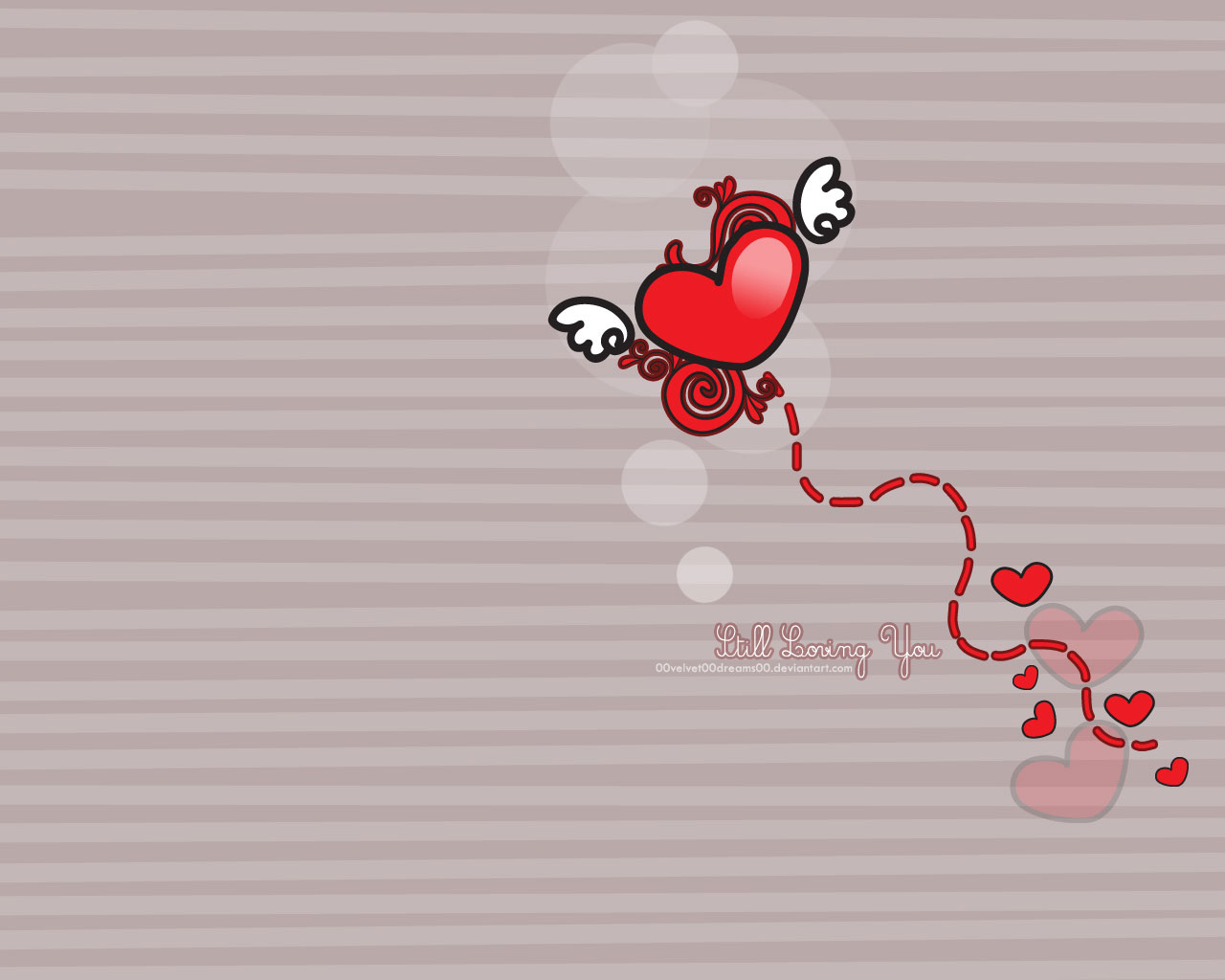 شكراً لحسن استماعكم
إعداد :
إيلاف المقوشي
سارة الزيد
شذى القحطاني

إشراف :
 أ . لمياء البنيان